BÀI 27
LỰC ĐIỆN TỪ
#2D2699
I. TÁC DỤNG CỦA LỰC TỪ LÊN DÂY DẪN CÓ DÒNG ĐIỆN
1.Thí nghiệm
Đóng công tắc K sẽ hiện tượng gì?
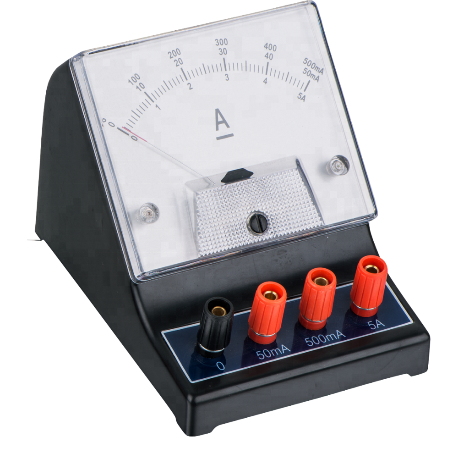 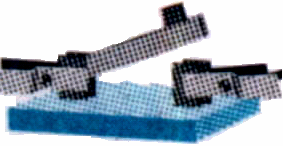 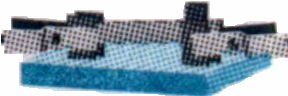 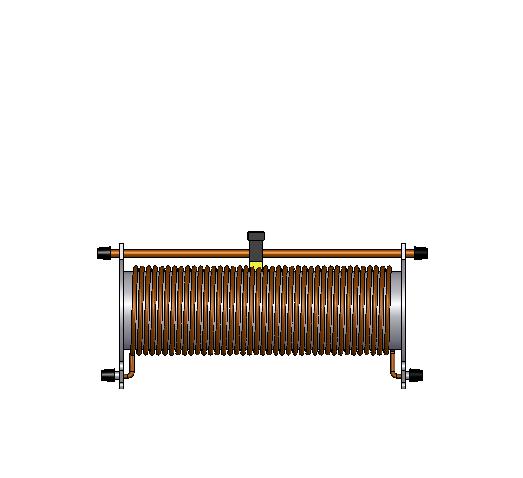 I. TÁC DỤNG CỦA LỰC TỪ LÊN DÂY DẪN CÓ DÒNG ĐIỆN
Dây dẫn có dòng điện chạy qua đặt trong từ trường, không song song với đường sức từ thì chịu tác dụng của lực điện từ.
2. Kết luận
ỨNG DỤNG
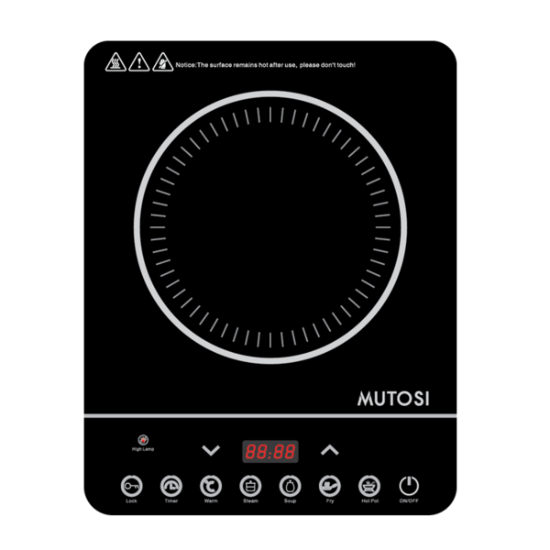 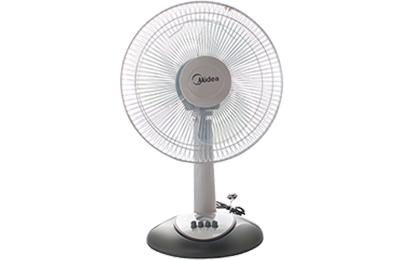 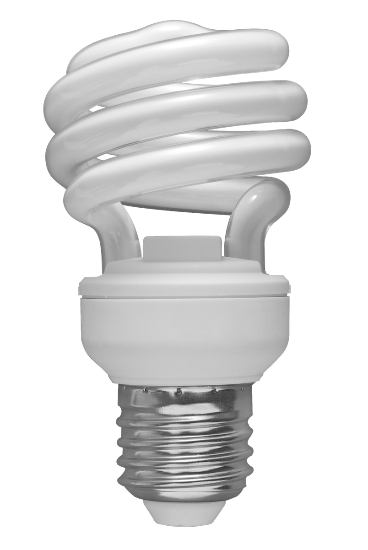 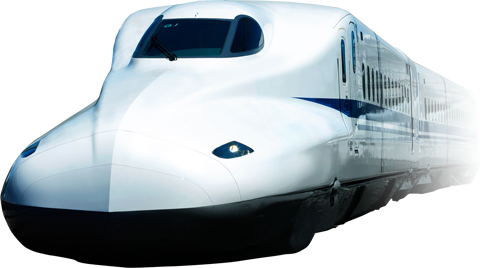 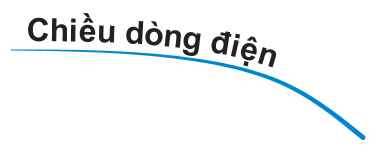 I. TÁC DỤNG CỦA LỰC TỪ LÊN DÂY DẪN CÓ DÒNG ĐIỆN
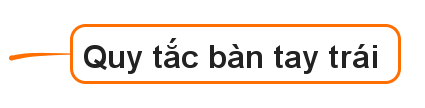 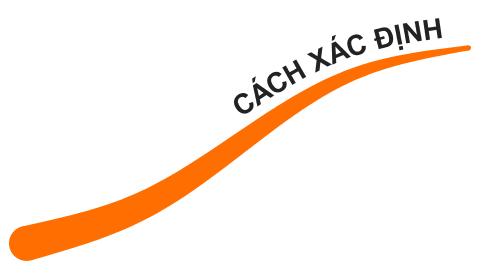 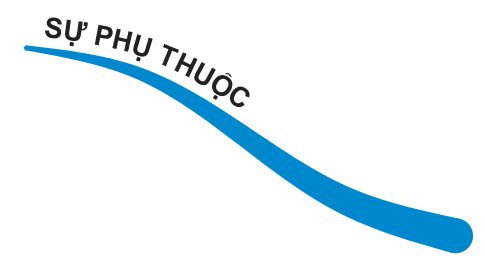 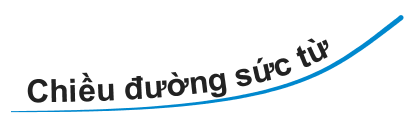 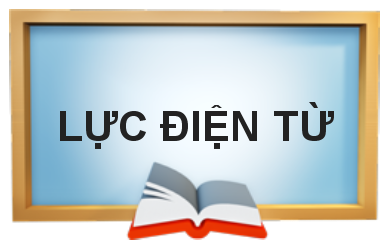 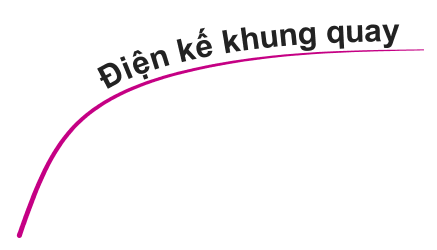 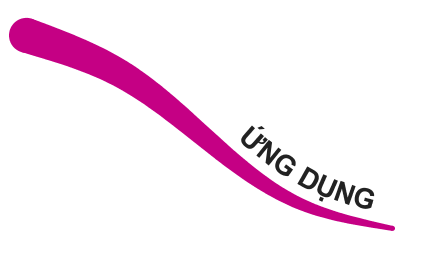 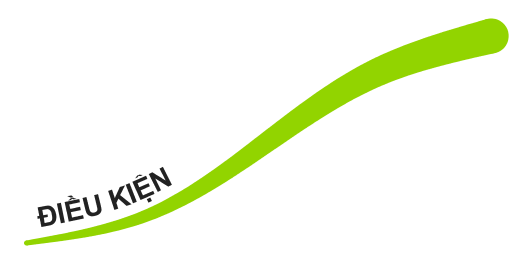 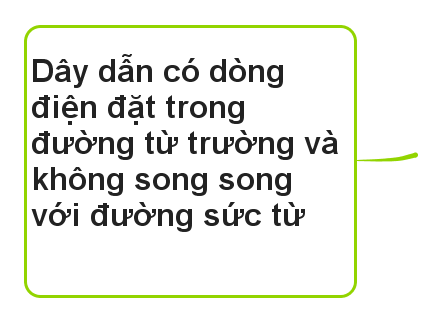 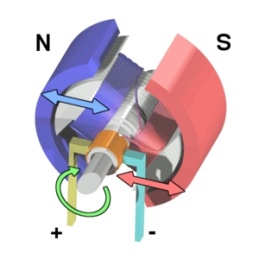 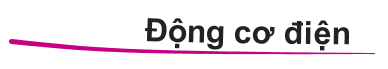 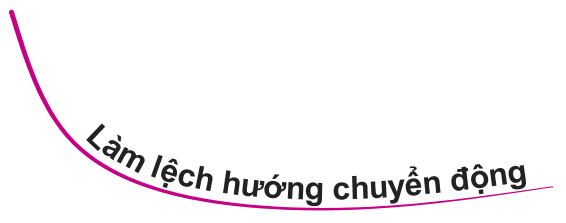 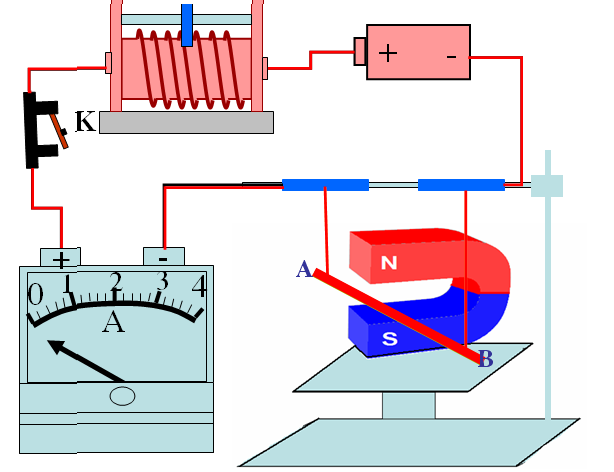 1. Chiều của lực điện từ phụ thuộc vào những yếu tố nào?
?: Quan sát khi đổi chiều dòng điện qua AB hoặc đổi chiều đường sức từ tác dụng lên dây dẫn AB có thay 
đổi hay không
II. CHIỀU CỦA LỰC ĐIỆN TỪ. QUY TẮC BÀN TAY TRÁI
A
A
B
B
+      -
K
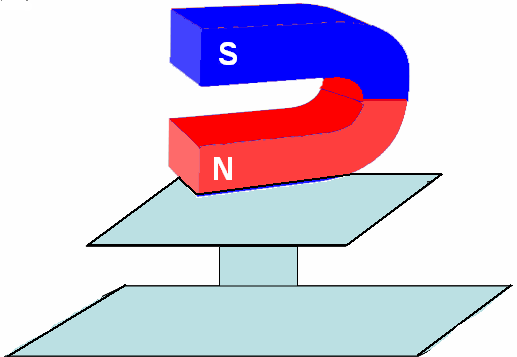 +
-
3
2
1
4
0
A
A
A
B
B
+      -
K
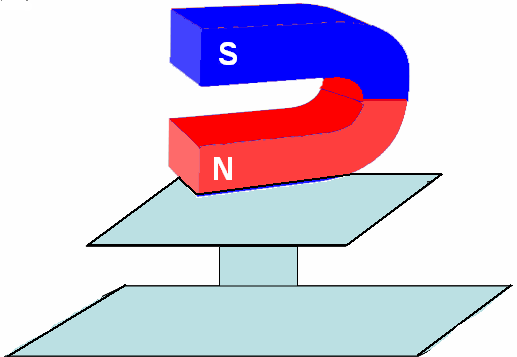 -
+
3
2
1
4
0
A
A
A
B
B
+      -
K
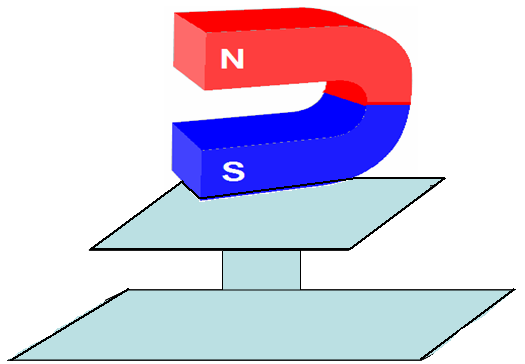 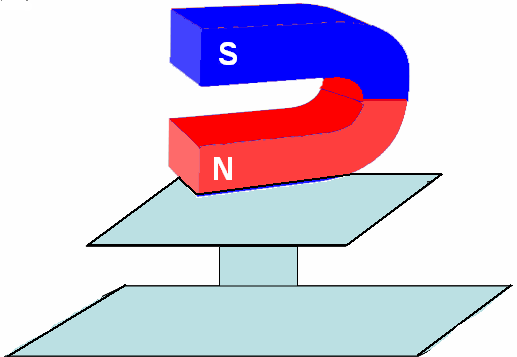 -
+
3
2
1
4
0
A
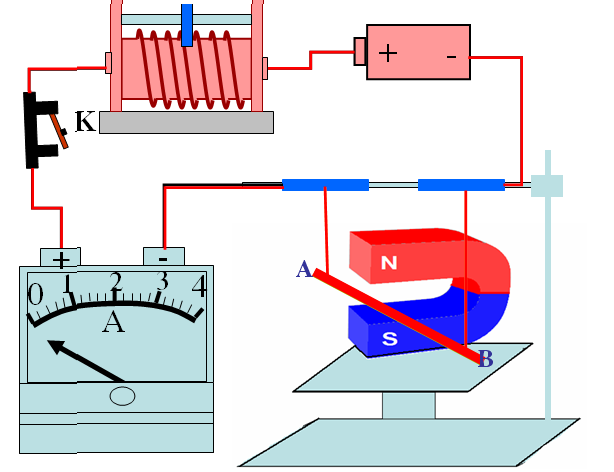 ?: Quan sát khi đổi chiều dòng điện qua AB hoặc đổi chiều đường sức từ tác dụng lên dây dẫn AB có thay 
đổi hay không
1. Chiều của lực điện từ phụ thuộc vào những yếu tố nào?
Chiều của lực điện từ tác dụng lên dây dẫn AB phụ thuộc vào chiều 
   dòng điện chạy trong dây dẫn và       
   chiều của đường sức từ
II. CHIỀU CỦA LỰC ĐIỆN TỪ. QUY TẮC BÀN TAY TRÁI
A
B
2. Quy tắc bàn tay trái
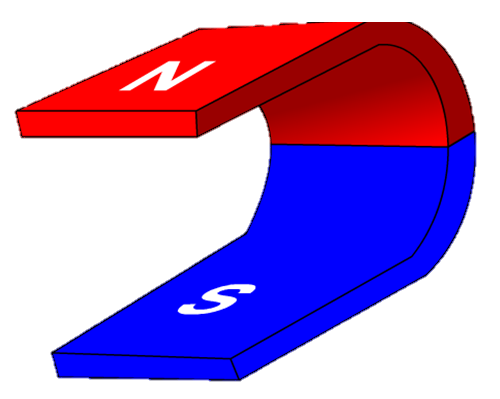 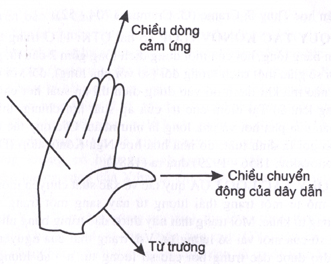 II. CHIỀU CỦA LỰC ĐIỆN TỪ. QUY TẮC BÀN TAY TRÁI
Sử dụng quy tắc bàn tay trái để xác định
Chiều dòng điện ở hình bên trái
Chiều đường sức từ ở hình bên phải
2. Quy tắc bàn tay trái
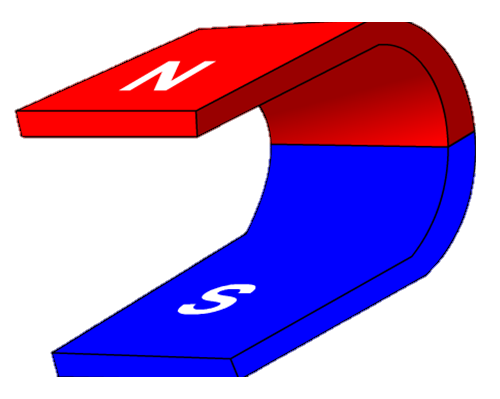 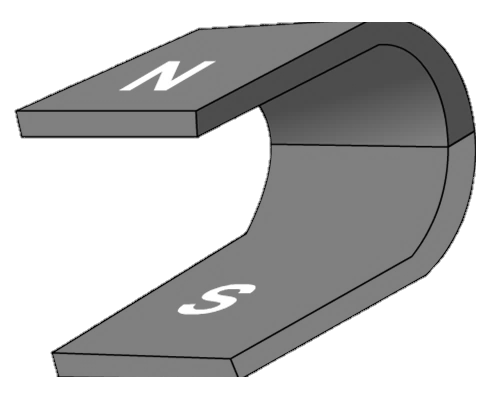 II. CHIỀU CỦA LỰC ĐIỆN TỪ. QUY TẮC BÀN TAY TRÁI
S
N
S
N
I
2. Quy tắc bàn tay trái
S
I
N
II. CHIỀU CỦA LỰC ĐIỆN TỪ. QUY TẮC BÀN TAY TRÁI
a)
b)
c)
Dây dẫn có dòng điện chạy qua đặt trong từ trường, không song song với đường sức từ thì chịu tác dụng của lực điện từ.
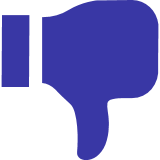 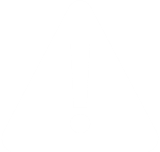 TỔNG KẾT
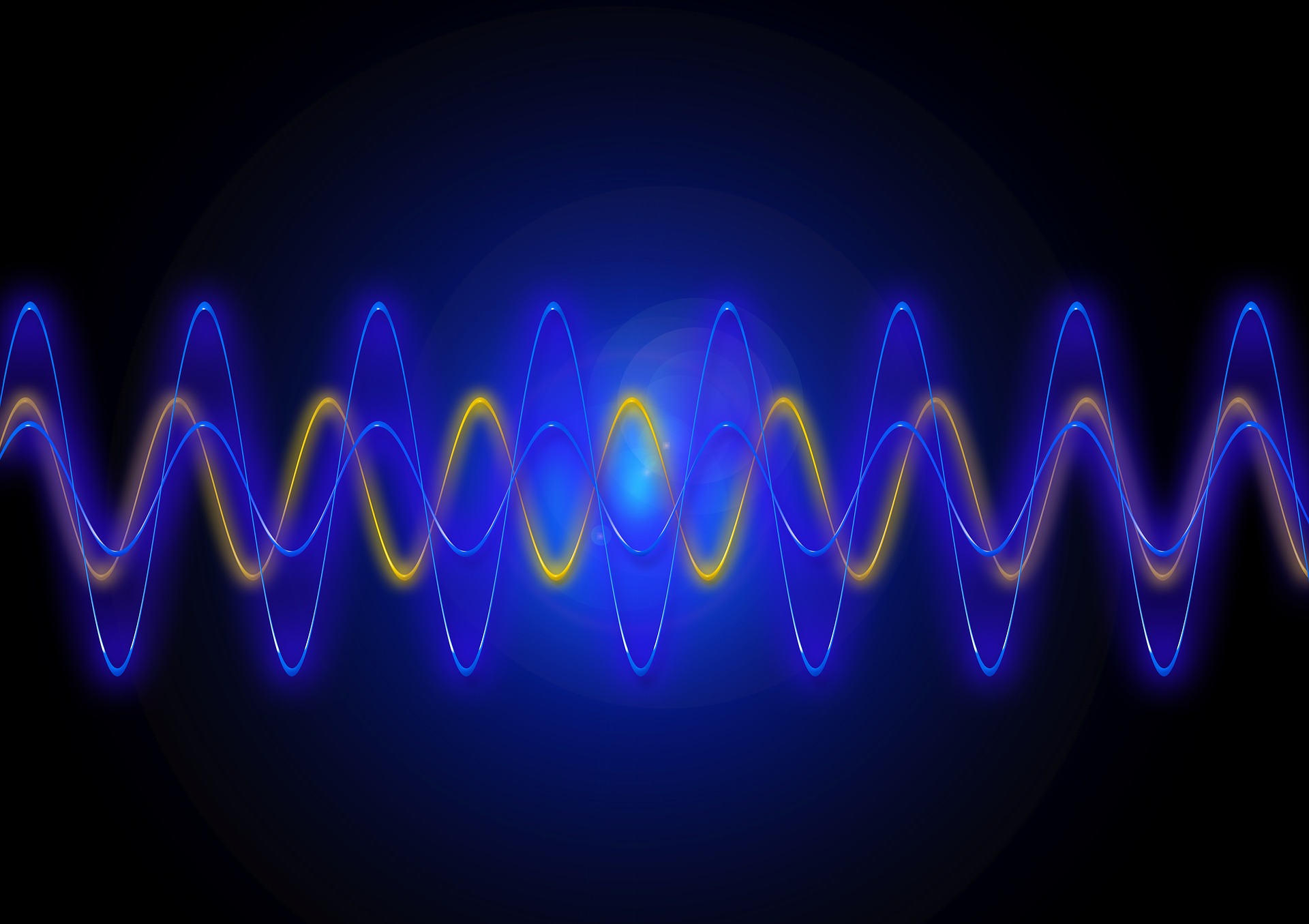 01
02
03
06
04
05
08
09
07
10
BÀI HỌC ĐẾN ĐÂY LÀ KẾT THÚC
Cảm ơn các em đã chú ý lắng nghe
Điều nào sau đây là đúng khi nói về tác dụng của từ trường lên dây dẫn có dòng điện?
A. Khi cho dòng điện qua đoạn dây dẫn đặt trong từ trường và cắt các đường cảm ứng từ thì có lực từ tác dụng lên đoạn dây dẫn đó
B. Khi cho dòng điện qua đoạn dây 
dẫn đặt trong từ trường và song song với các đường cảm ứng từ thì có lực từ tác dụng lên đoạn dây dẫn đó
C. Khi cho dòng điện qua đoạn dây dẫn đặt trong từ trường, ở mọi vị trí của dây dẫn thì luôn có lực từ tác 
dụng lên đoạn dây dẫn
D. Các phát biểu A, B, C đều đúng
Một khung dây dẫn hình chữ nhật có dòng điện 
chạy qua được đặt trong từ trường giữa hai nhánh của một nam châm hình chữ U. Khung dây sẽ 
quay đến vị trí nào thì dừng lại?
A. Mặt khung dây song song với 
các đường sức từ
B. Mặt khung dây vuông góc với 
các đường sức từ
S
N
S
N
Hình a
Hình b
Chọn phát biểu đúng
A. Hình vẽ a đúng, hình vẽ b sai
B. Hình vẽ a sai, hình vẽ b đúng
C. Cả hai hình vẽ đều đúng
D. Cả hai hình vẽ đều sai
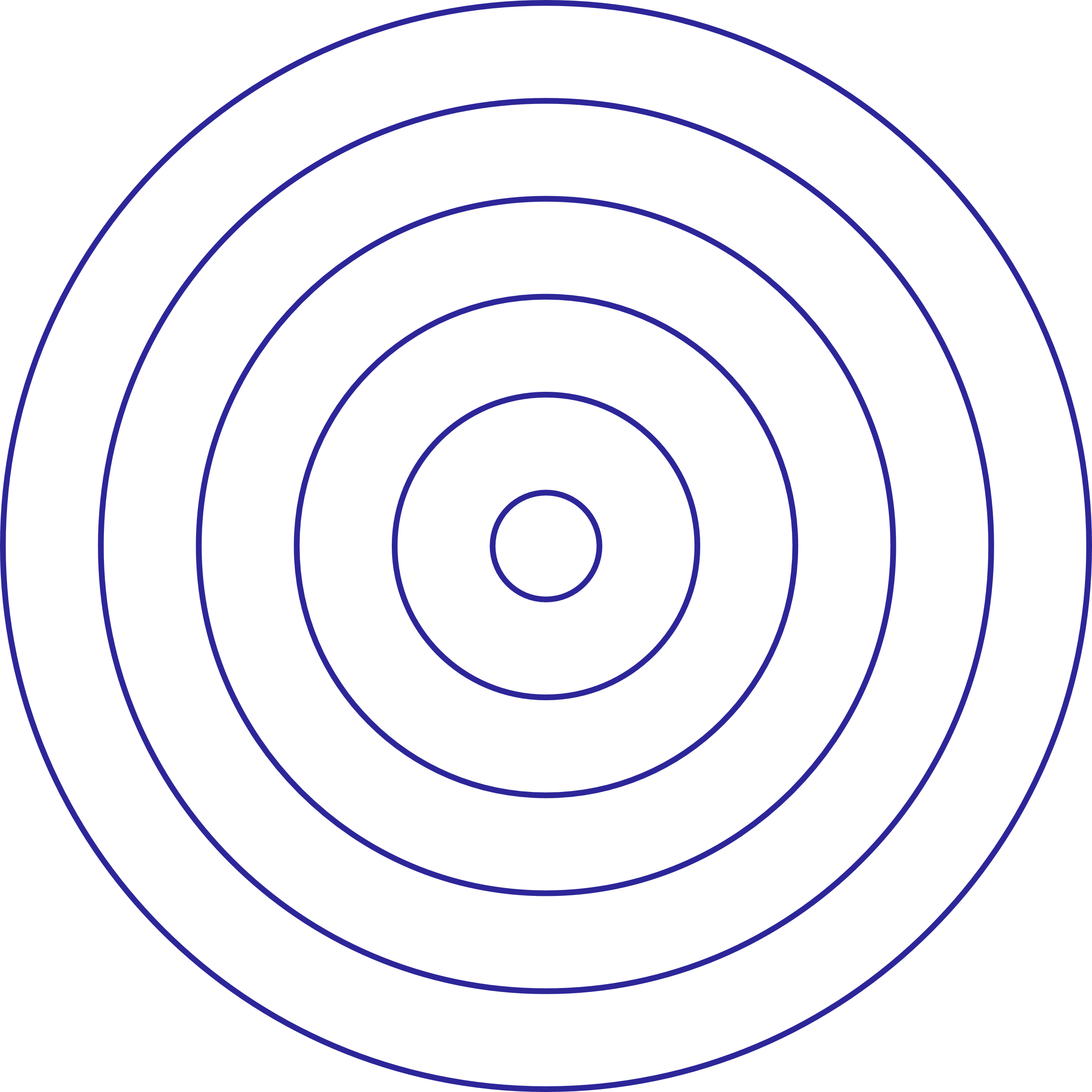 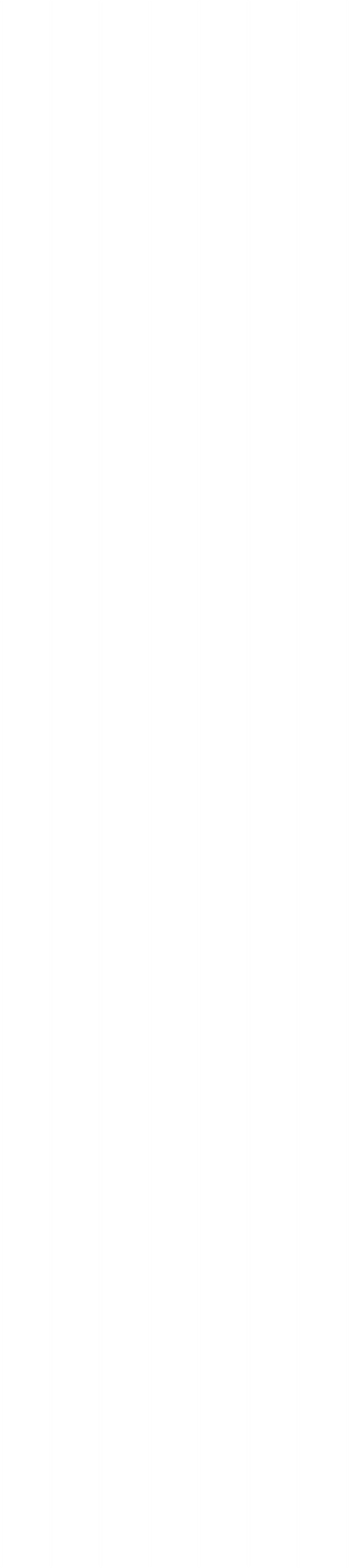 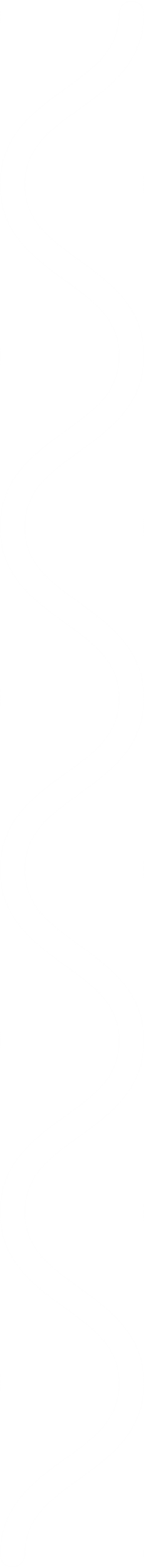 Chiều của lực điện từ tác dụng lên dây dẫn phụ thuộc vào
A. Chiều của dòng điện qua dây dẫn
B. Chiều đường sức từ qua dây dẫn
D. Chiều của dòng điện trong dây dẫn và chiều của đường sức từ
C. Chiều chuyển động của dây dẫn
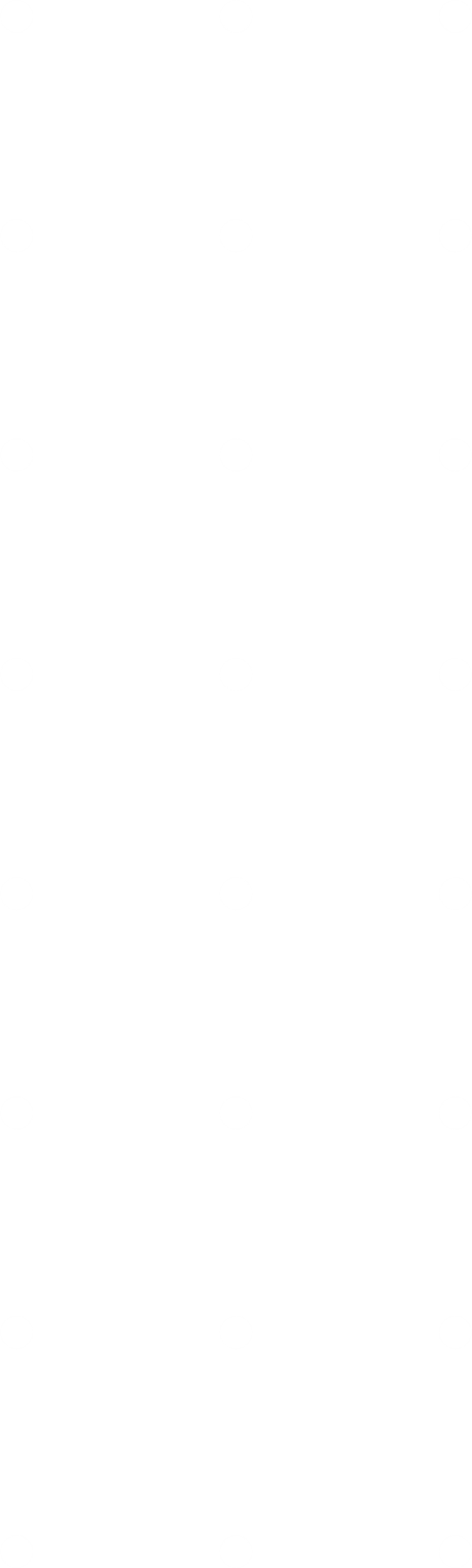 Presentation template by
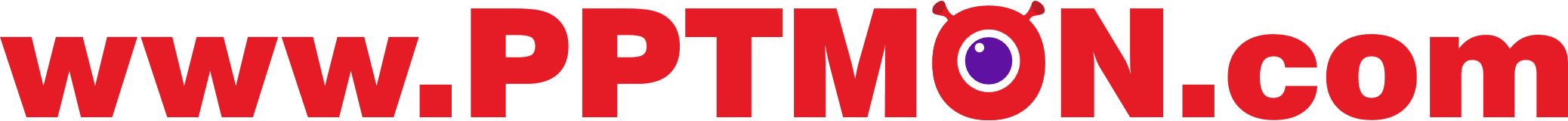 Khi dây dẫn thẳng có dòng điện chạy qua được đặt song song với các đường sức từ 
thì lực điện từ có hướng như thế nào?
A. Cùng hướng với dòng điện
B. Cùng hướng với đường sức từ
C. Vuông góc với cả dây dẫn và 
đường sức từ
D. Không có lực điện từ
Một dây dẫn có dòng điện chạy qua đặt 
trong từ trường, không song song với 
đường sức từ thì
A. Chịu tác dụng của lực điện
B. Chịu tác dụng của lực từ
D. Chịu tác dụng của lực đàn hồi
C. Chịu tác dụng của lực điện từ
N
N
N
I
F
S
S
S
F
I
(I)
(II)
(III)
Chọn phát biểu đúng
I
A. (I) đúng, (II) sai, (III) sai
B. (I) sai, (II) đúng, (III) sai
F
C. (I) sai, (II) sai, (III) đúng
D. (I), (II), (III) đều sai
Theo quy tắc bàn tay trái, chiều từ cổ tay đến ngón tay giữa hướng theo
A. Chiều của lực điện từ
B. Chiều của đường sức từ
D. Chiều của đường đi vào các cực của nam châm
C. Chiều của dòng điện
Xác định câu nói đúng về tác dụng của 
từ trường lên đoạn dây dẫn có dòng điện
A. Một đoạn dây dẫn có dòng điện chạy qua, đặt trong từ trường và 
song song với đường sức từ thì có 
lực từ tác dụng lên nó
B. Một đoạn dây dẫn có dòng điện 
chạy qua, đặt trong từ trường và cắt 
các đường sức từ thì có lực từ tác 
dụng lên nó
C. Một đoạn dây dẫn có dòng điện 
chạy qua, không đặt trong từ trường và cắt các đường sức từ thì có lực từ tác dụng lên nó
D. Một đoạn dây dẫn không có dòng điện chạy qua, đặt trong từ trường và cắt các đường sức từ thì có lực từ tác dụng lên nó
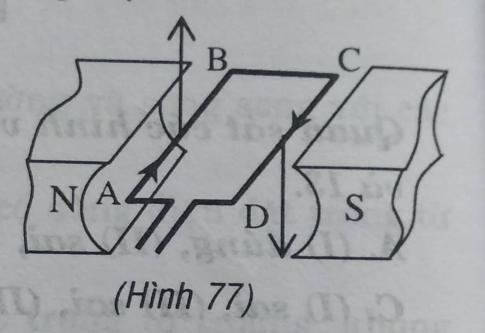 Trên hình có một chỗ sai. Cần sửa thế nào cho 
hình vẽ đúng với kiến thức về lực từ đã học?
B. Giữ nguyên chiều dòng điện và kí 
hiệu các cực từ, thay đổi chiều của lực từ
A. Giữ nguyên chiều dòng điện, chiều 
lực từ, thay đổi kí hiệu các cực từ
C. Giữ nguyên kí hiệu các cực từ và 
chiều của lực từ, thay đổi chiều dòng điện
D. Các phương án A, B, C đều đúng